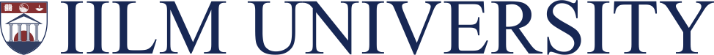 Heading: IILM University
Sub Heading: IILM University
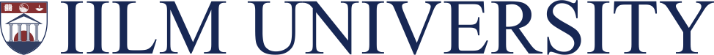 Heading (Font: Source Sans Pro Bold , 32 font size)
Sub Heading
(Source Sans Pro, 28 font size)

Text body
(Source sans Pro, 20 font size)